স্বাগতম
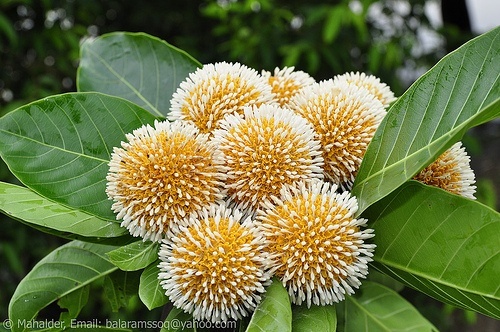 পরিচিতি
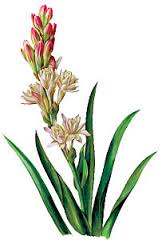 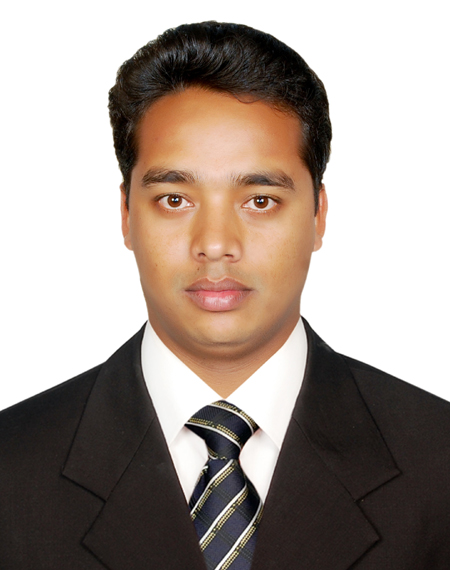 পাঠ পরিচিতি 
অষ্টম শ্রেণি 
বিষয়ঃ গণিত 
অধ্যায়ঃ চতুর্থ 
সময়ঃ ৪৫ মিনিট
তারিখঃ ২৪/১২/১৯
জিয়াউল হক ভূঁঞা
সহকারী শিক্ষক -গণিত 
ফেনী আলীয়া কামিল মাদ্রাসা
01830123185
লক্ষ কর ও উওর দাও:
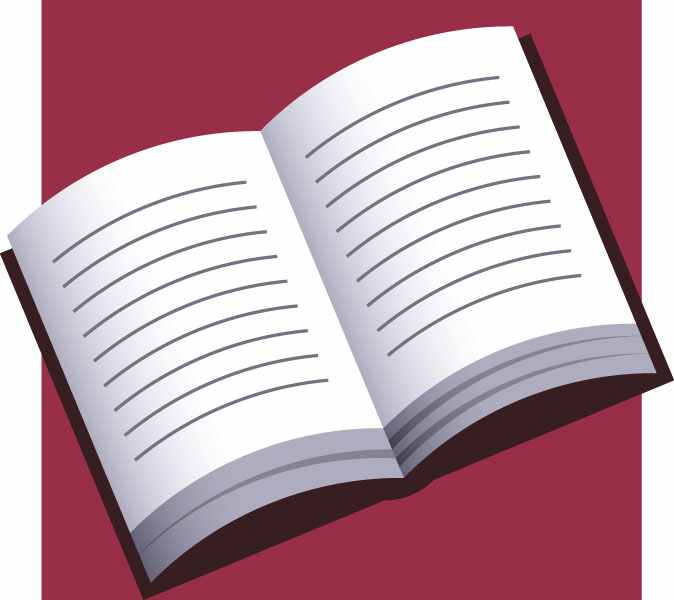 আজকের পাঠ
বীজগণিতীয় সূত্রাবলি ও প্রয়োগ
পাঠ শেষে শিক্ষার্থীরা------
১।    বর্গের সূত্র প্রয়োগ করে       	বীজগাণিতীয় রাশির সমাধান 	করতে পারবে । বর্গের
২।   ঘনফলের সূত্র প্রয়োগ করে       	বীজগাণিতীয় রাশির সমাধান 	করতে পারবে ।
আমরা জানি
= ডানপক্ষ
একক কাজ
সময়ঃ ৫ মিনিট
মূল্যায়ন
সময়ঃ ৩ মিনিট
বাড়ীর কাজ
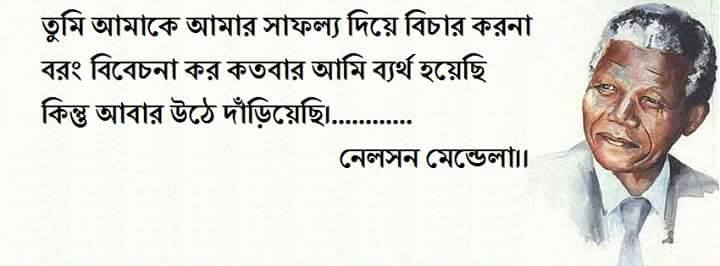 ধন্যবাদ
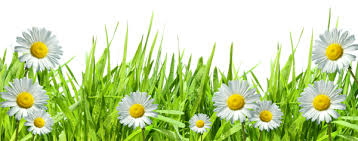